Здоровье лиц пожилого и старческого возраста
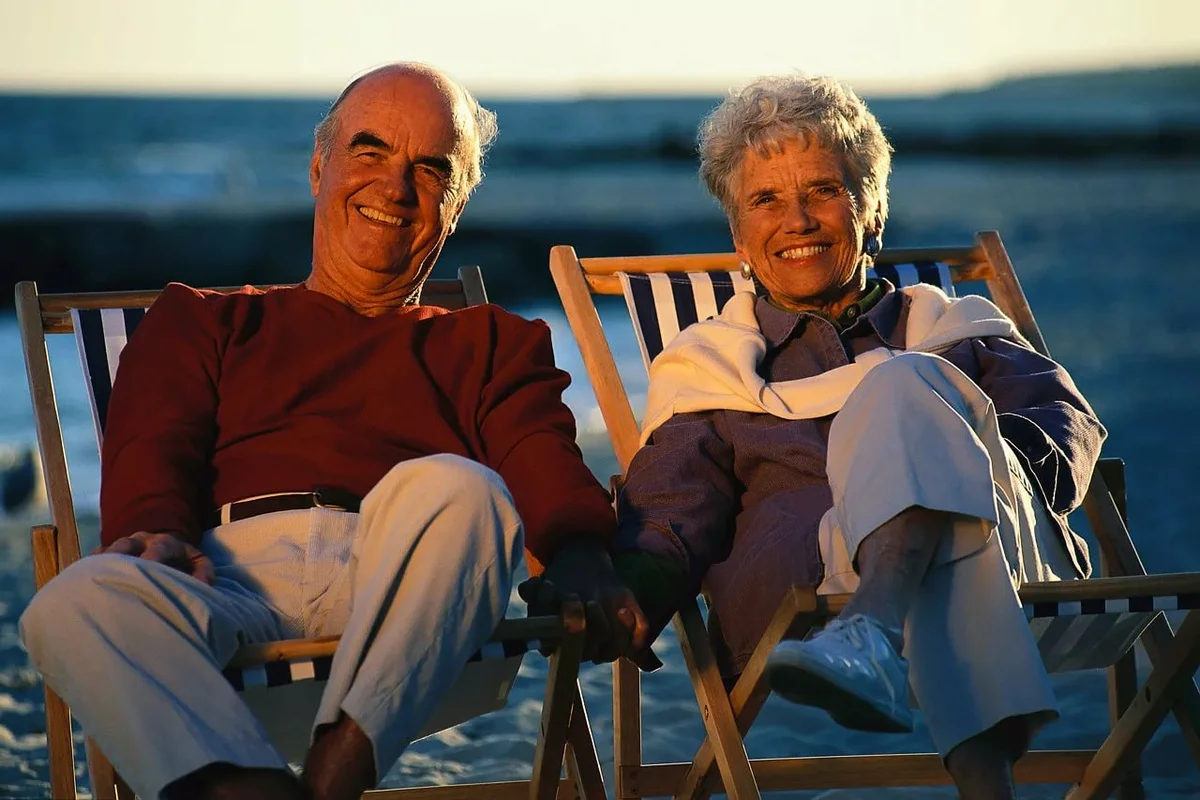 Выполнила:
Матвеева Кристина 
Проверила: 
Черемисина Алена Александровна
Виды старости
Хронологическая (календарная) старость — количество прожитых лет. Физиологическая (физическая) старость процесс физического старения во многом индивидуален. Психологическая старость - когда он сам начинает сознавать себя старым. Социальная старость. Эта старость зависит от возраста всего общества в целом
Старение
Естественное (физиологическое) старение характеризуетсяопределенным темпом и последовательностью возрастных изменений, соответствующих биологическим, адаптационно-регуляторным возможностямданной человеческой популяции. Его определяют пол, вид, генотип.
Старение
Преждевременное (ускоренное) старение характеризуется болееранним развитием возрастных изменений или же большей их выраженностьюв тот или иной возрастной период. Замедленное (ретардированное) старение, ведущее к увеличениюпродолжительности жизни, долголетию.
Кожа
Кожа теряет свою эластичность,появляются морщины, пигментные пятна. 
Волосы редеют, ногти растут медленно.
Уменьшается количество кровеносных сосудов, некоторые из них тромбируются. Снижается проницаемость стенок, лимфатических капилляров.
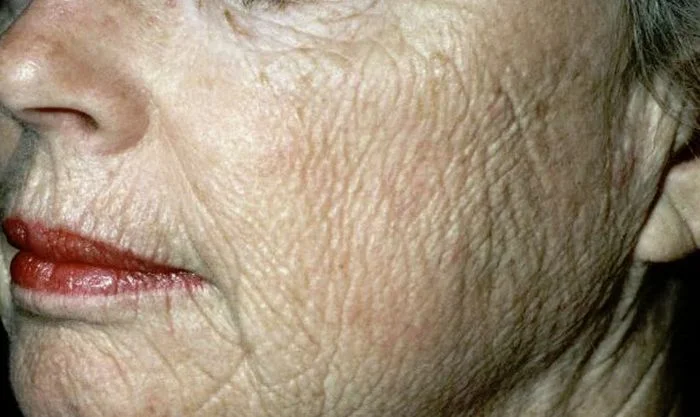 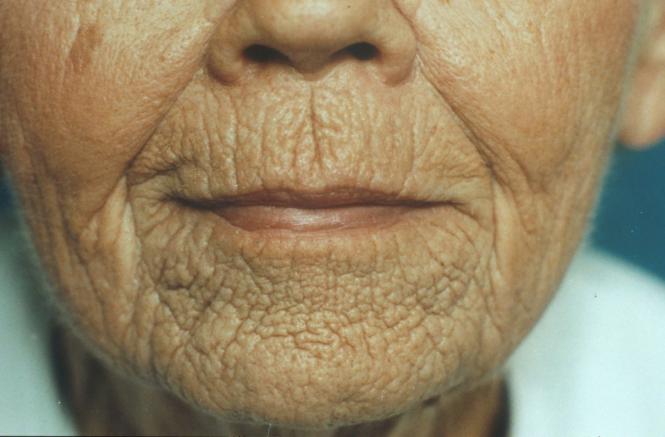 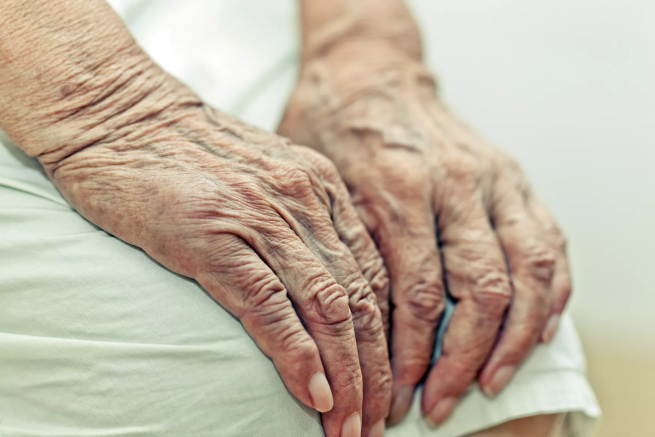 ССС
Снижается функциональная активность костного мозга, особенно красного(эритроцитного) ростка, СОЭ может быть умеренно повышено. 
Снижение ее адаптационных возможностей проявляется приразличных функциональных напряжениях — болезни, в стрессовых ситуацияхи других состояниях.
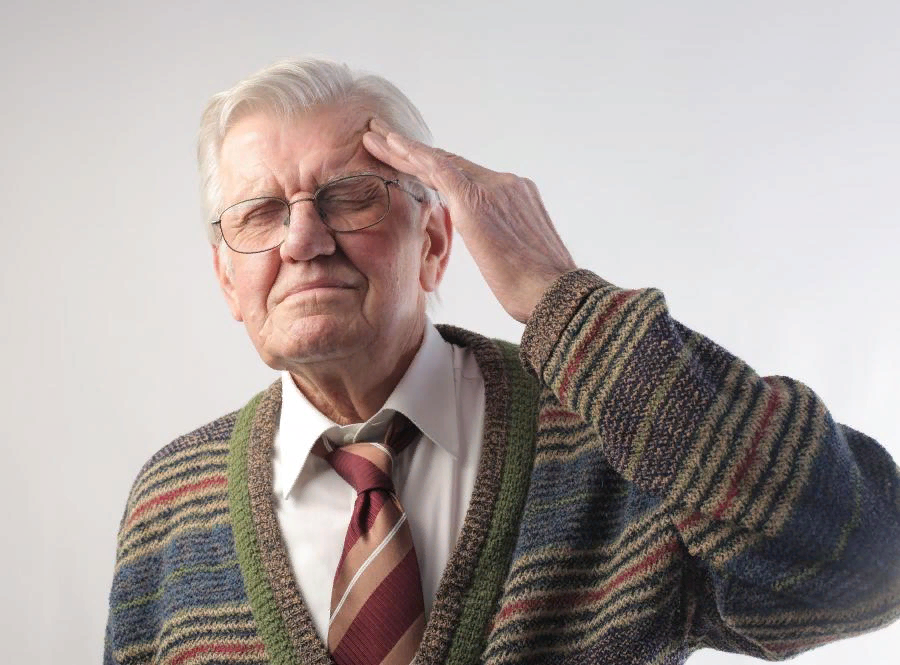 НС
Уменьшении веса мозга, увеличении полости боковых желудочков, атрофиинейронов. В периферических нервах могут формироваться очаги демиелинизации Индивидуальные особенности и развитие
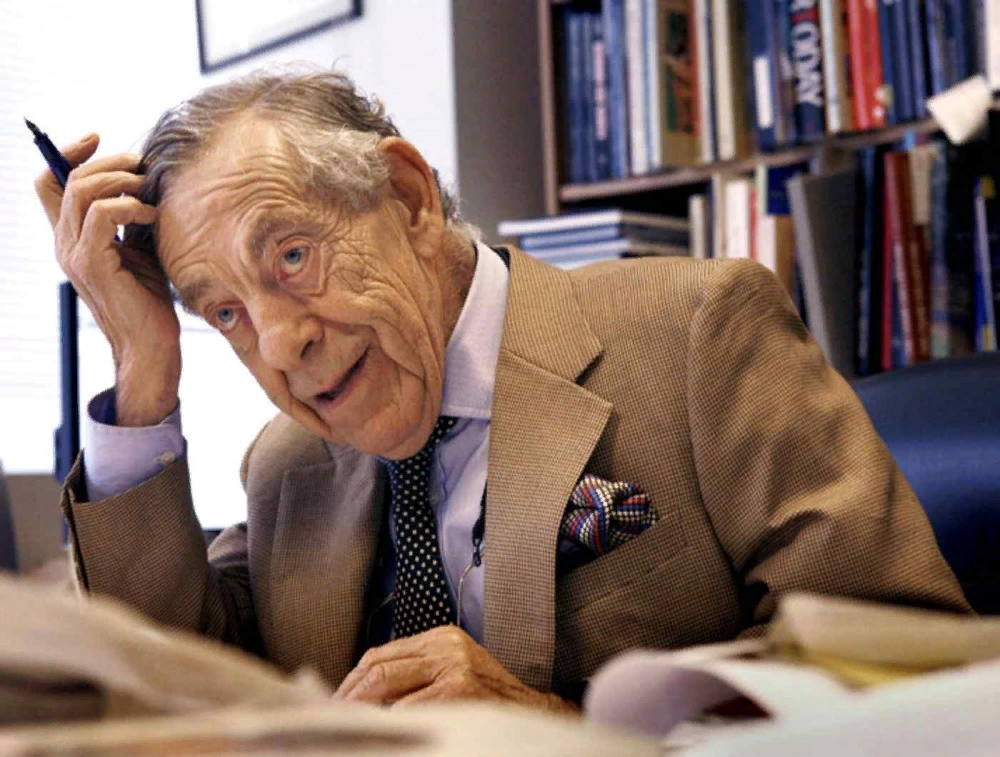 Эндокринная система
Угасание функций вилочной железызаканчивается к периоду полового созревания.
Половые железы снижают своюдеятельность в климактерическом периоде, у женщин в пределе 45-55 лет, умужчин — 55-65 лет. 
Функции щитовидной железы снижаются к 60-65 годам.
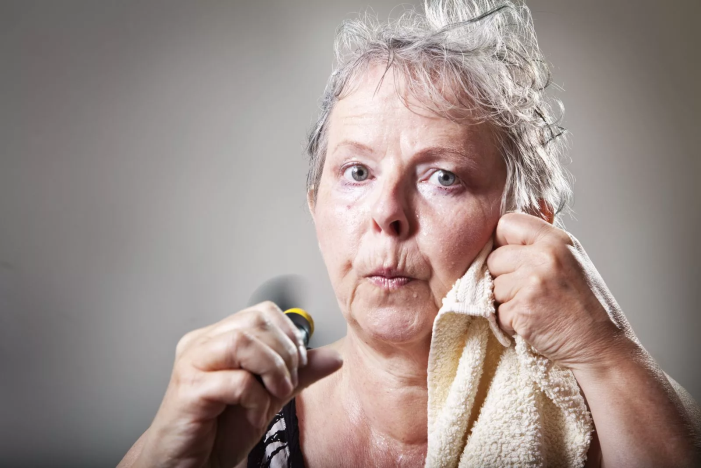 Зрение
Классическим примером возрастных изменений являются деформация хрусталика и нарушение аккомодации, т.е. способности хрусталика изменять кривизну и приспосабливаться к четкому видению мелких объектов на разных расстояниях.
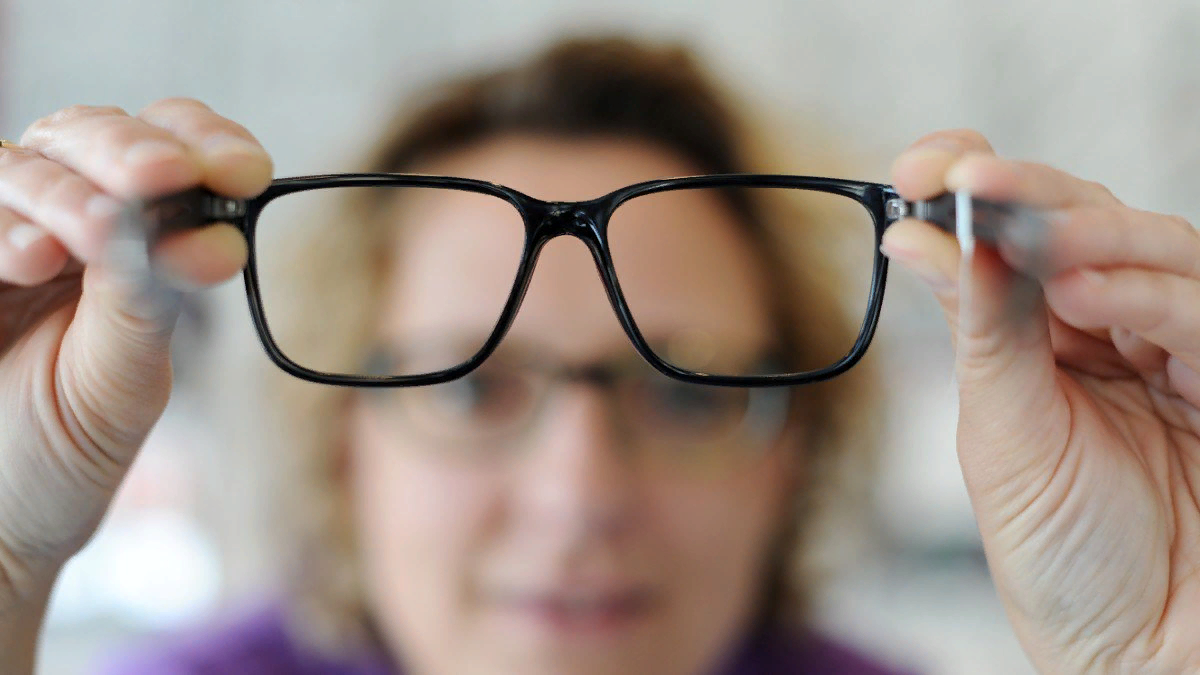 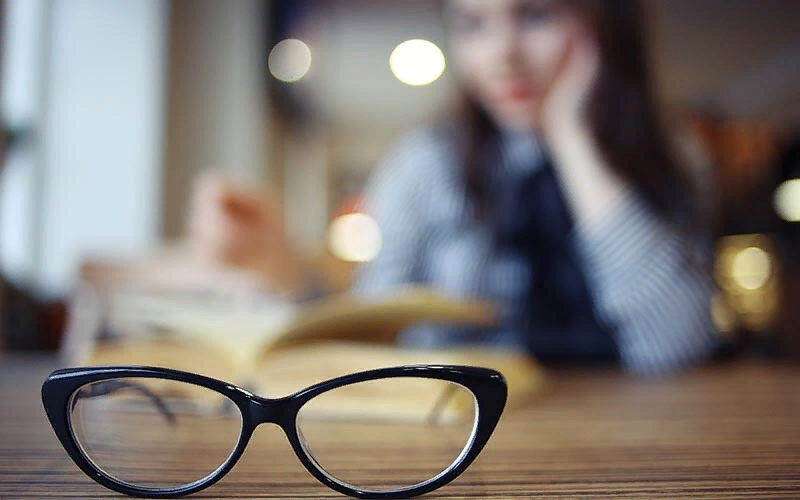 Слух
Происходит снижение слуха, начиная с высокого регистра, наряду с этим отмечено ухудшение разборчивости речи.
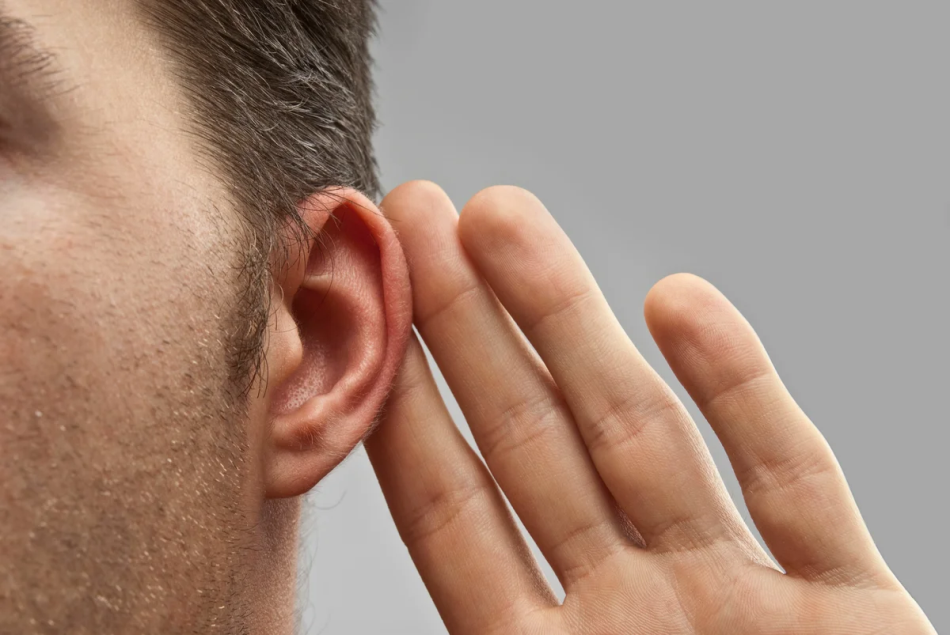 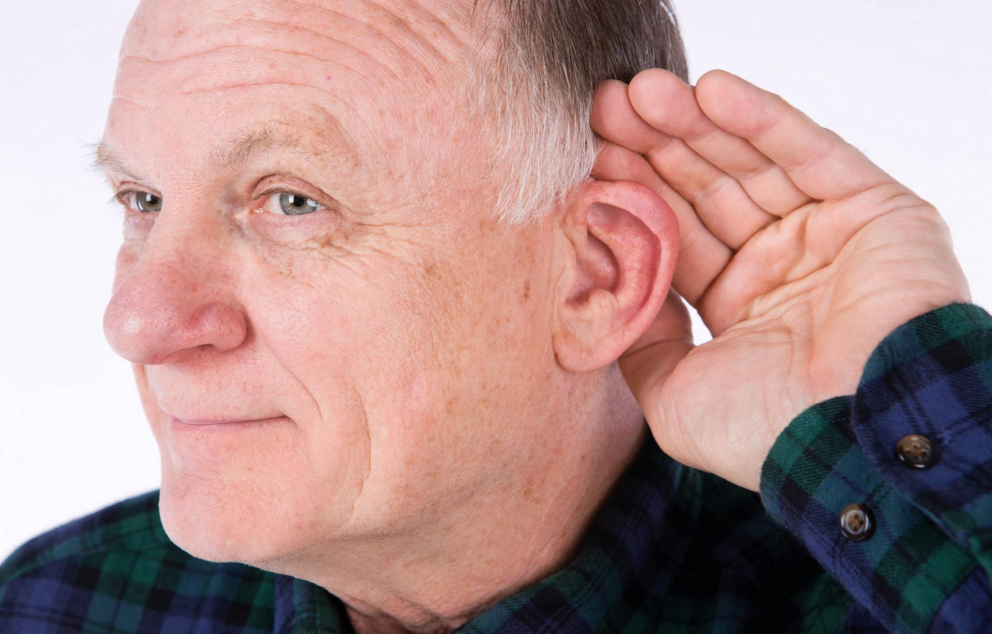 Психологические особенности
На первом этапе сохраняется связь с тем видом деятельности, которыйбыл ведущим для человека до выхода па пенсию. 
Как правило, этот виддеятельности был непосредственно связан с его профессией. 
Создать ХОББИ
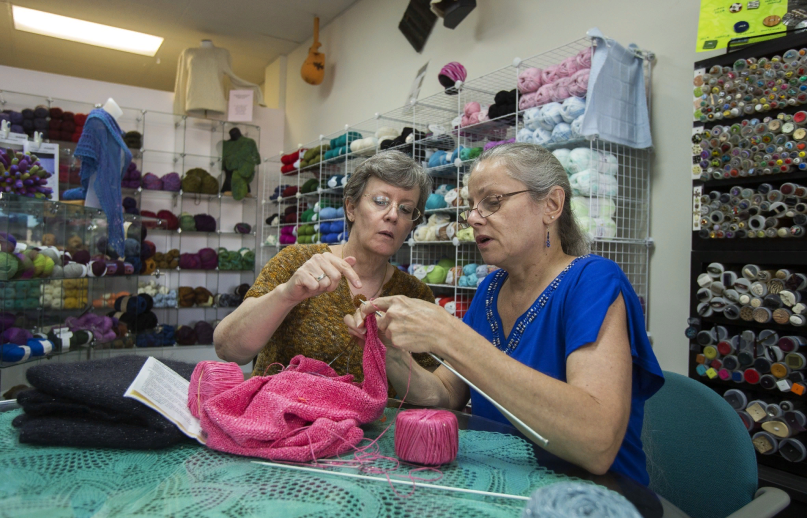 Психологические особенности
На втором этапе наблюдается сужение круга интересов, за счет выпадения профессиональных привязанностей.
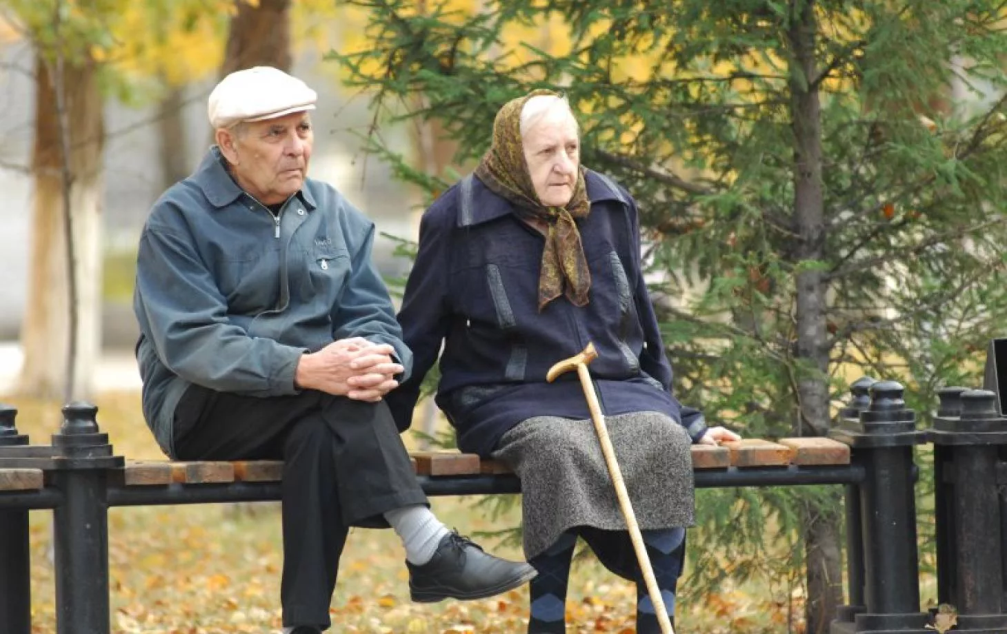 Психологические особенности
На третьем этапе главным становится забота о личном здоровье, этостановится и любимой темой для разговора — о лекарствах, о способахлечения, о травах.
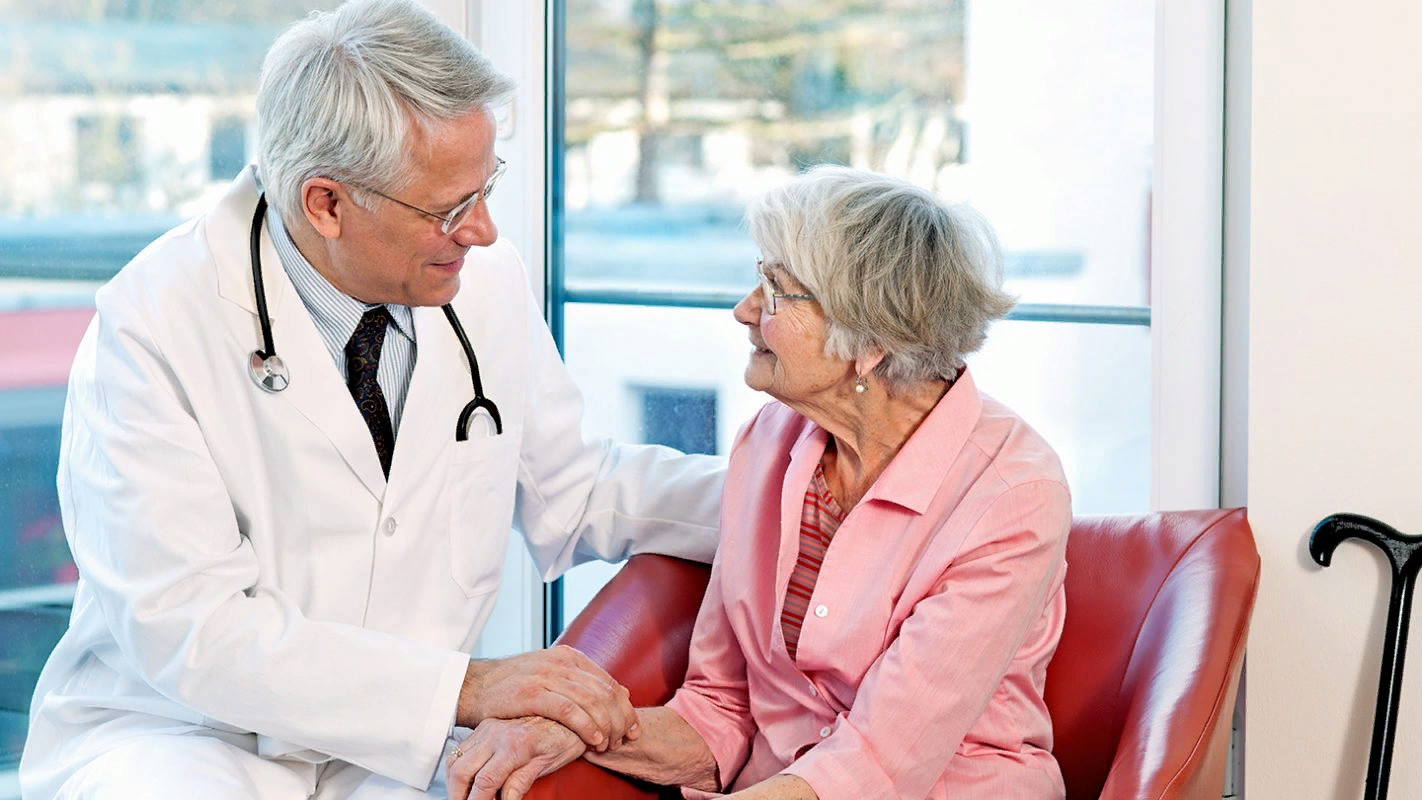 Психологические особенности
На четвертом этапе смыслом жизни становится сохранение самойжизни.
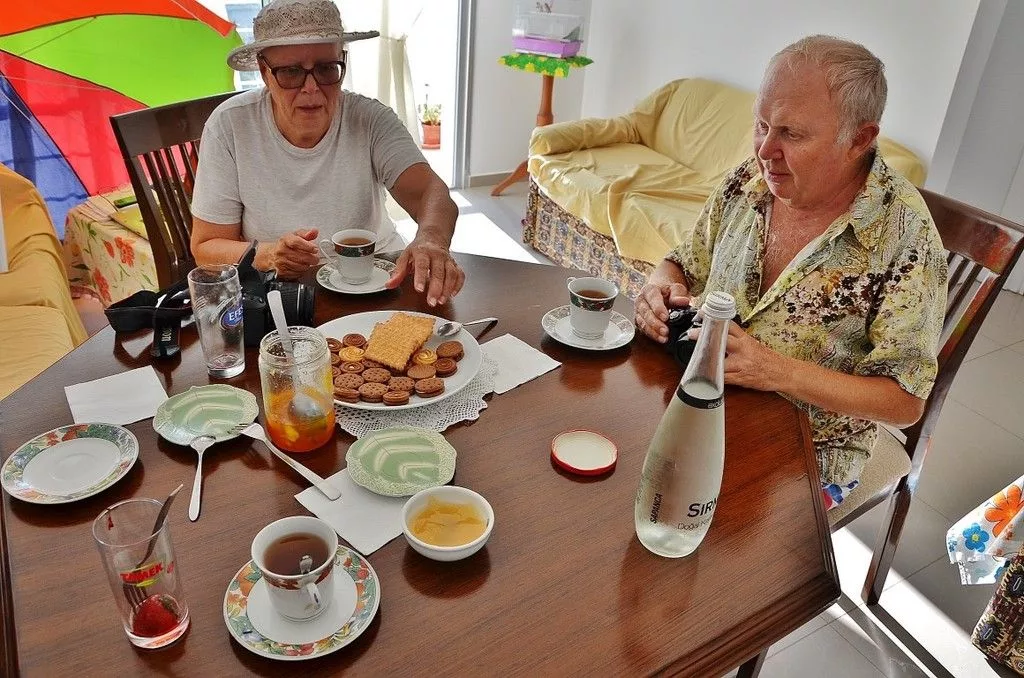 Психологические особенности
На пятом этапе происходит обнажение потребностей чисто витальногопорядка (еда, покой, сов). Эмоциональность и общение практическиотсутствуют.
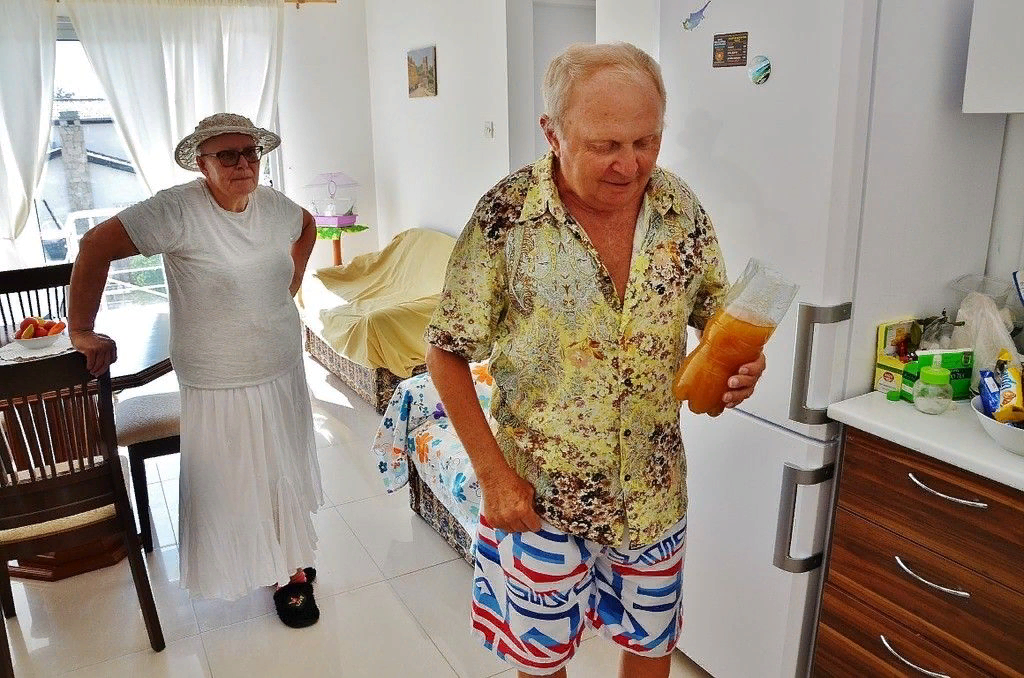 Спасибо за внимание!Будьте здоровы!
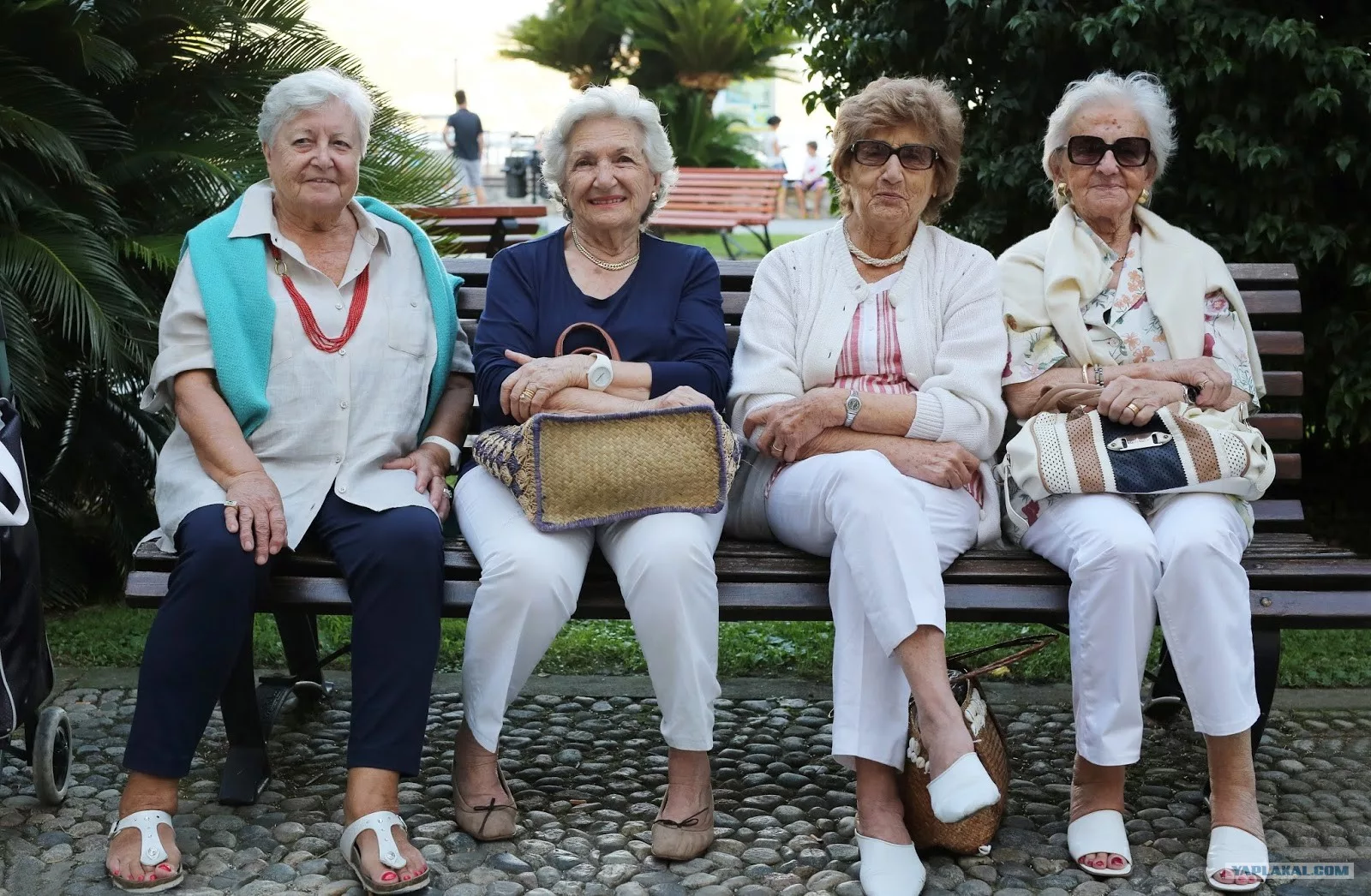